OKR04 Employee Training Requirements
GCSA Employee Training
Nienhuis Park Community Center
May 19, 2017
Richard Smith, Stormwater Consultant
Searching OKR04
“Employee Training” requirements are not consolidated.
Must search all of OKR04 text using key words.
INCOG used: “train, employee, educate, inform, staff”.
Some “finds” referred to educating the public; INCOG’s training focuses on MS4 employees.
All employee training requirements are in Part IV (MCMs).
Some are “must do”; others are “recommendations”.
One “recommendation” not done often by INCOG  requires local training of field workers – Part IV.3.b(5).
2
OKR04 Employee Training Parts
3
OKR04 Employee Training Parts
4
OKR04 Interpretation
In the past, ODEQ has been generous in counting many types of learning experiences as employee training.
Internal staff meetings discussing stormwater,
Attending seminars, webinars, workshops, etc.
OKR04 does not define numbers, types, lengths, specific subjects or sources of training.
MS4s must keep records for Annual Reports.
INCOG tries to cover all OKR04-referenced topics, plus many more related and/or important to GCSA.
5
Considerations for Future Training
Follow all requirements and advice from ODEQ.
Training will need to expand to field staff.
Maintain records on who, what, when, where.
Professional Certification programs: 
Are abundant, wide variety, most excellent quality.
Are not offered or required by ODEQ or EPA.
Most are costly, but many MS4 staff want credentials.
INCOG wants feedback on improving its training.
6
Questions ??
Vernon Seaman
Manager, Envir. And Energy Planning
INCOG
Two West 2nd Street, Ste 800 
Tulsa, OK 74103
(918) 579-9451
vseaman@incog.org
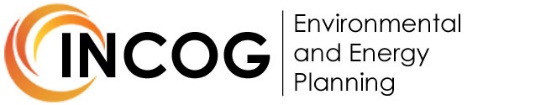 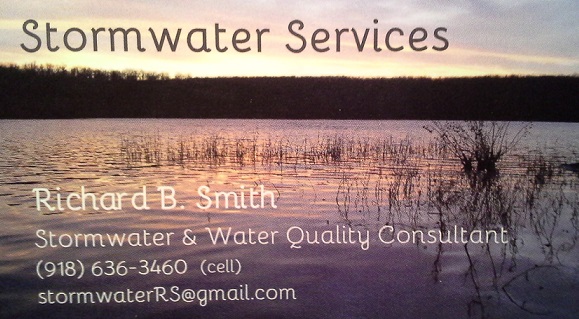 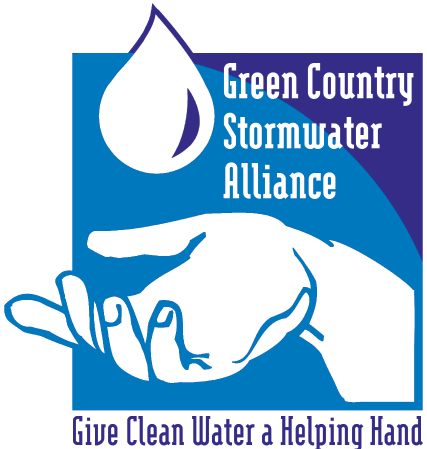 7